Mathematics Lesson 4 of 10
Measures:
Differentiating between heavier and lighter
Miss. Molnar
Can you sort the objects from heavy and light? Which do you think would be the heaviest? Lightest? Why?
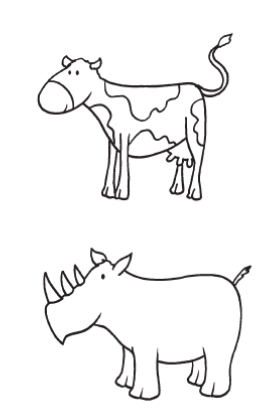 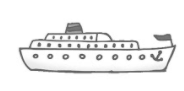 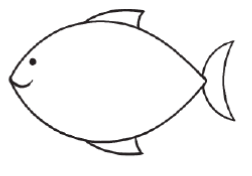 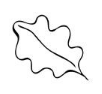 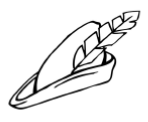 ‹#›
Light
Heavy
‹#›